EAP BOOTCAMP
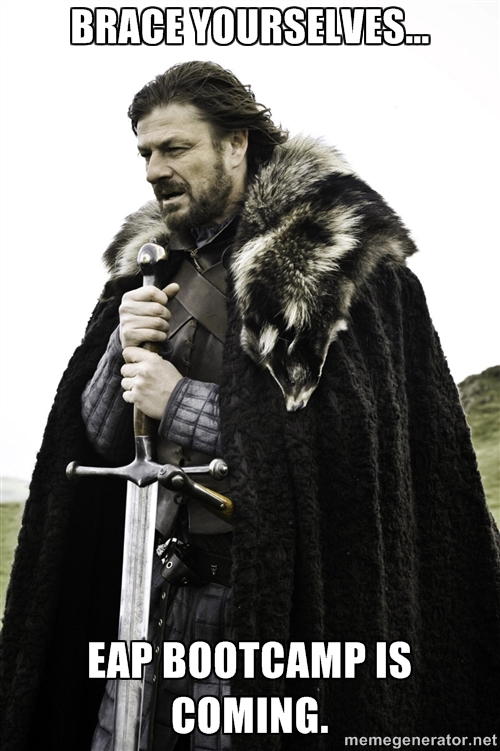 3/7 & 3/10
Bellwork
Questions
Finalizing portfolio


Homework:  the writing portfolio is due next class.  All revisions must be typed, essays must be completed according to guidelines, it must be organized and ready to turn in as soon as you walk in this door, the thoreau essay must also be completed on Myaccess by 11 pm.
Thoreau Essay Revisions
In order to receive a strong grade, consider all the notes we have taken during this unit to ensure your success. From introduction writing to the conclusion, your words, sentences, evidence and elaboration should be deliberately chosen.  Also, this needs to be turned in online!

Are there any questions on this?
Writing Portfolio
Remember, it is worth 400 points.  All items must be completed for credit.  All revisions must be typed according to mla guidelines (please follow this).  

The directions are on the handout, please refer back to it today as you begin to put everything together in final form.
Homework
Writing portfolio
Submit essay online at myaccess.com
	login information:
	- Login: cnusd+student ID#
		EX: cnusd123456
	- Password: Capital first initial+lowercase last 	initial+birthdate digits
		EX: Pd741997